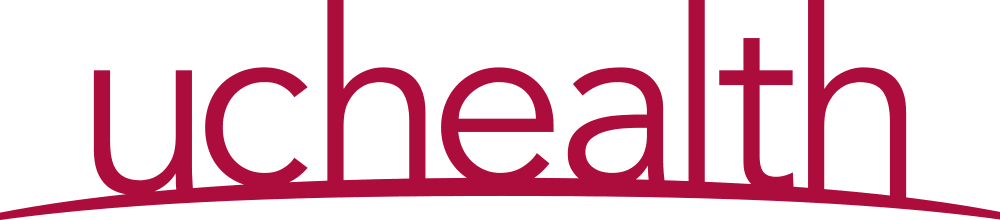 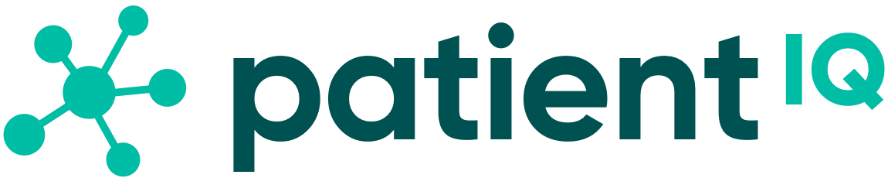 Steadman Hawkins Clinic Denver
PatientIQ is an easy-to-use online tool that helps health care providers measure and track your care to improve patient outcomes
How does PatientIQ help me?

Through a user-friendly survey, you record your outcomes and satisfaction about the treatment prescribed by your provider 

By tracking your feedback and comparing it to the database, your provider can better customize your care
How does PatientIQ help my provider?

Your feedback helps your provider track your treatment and progress to ensure that they are meeting your expectations
PatientIQ is trusted by:
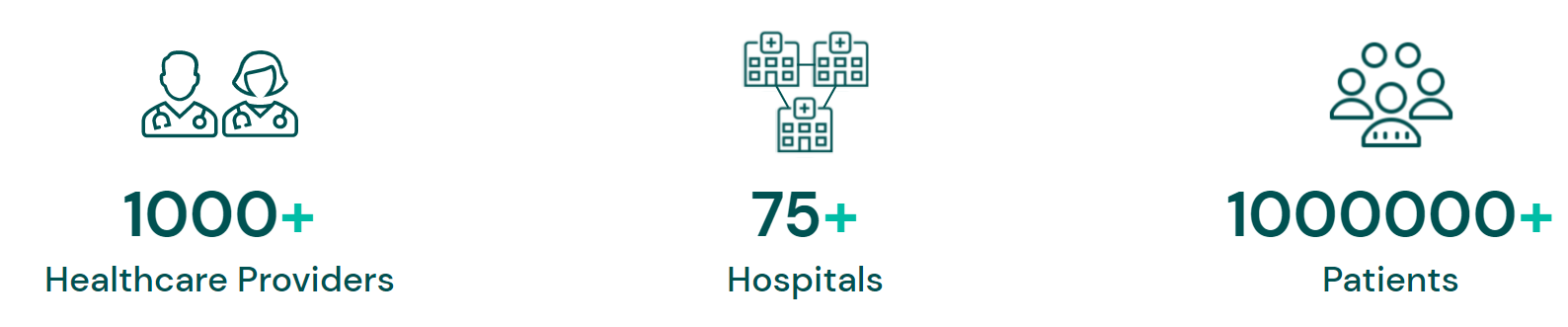 How does PatientIQ work?
One week before your office visit, PatientIQ sends you an electronic link, asking you to complete a brief survey, or login at https://patient.patientiq.io/login
The survey can be completed on a computer or mobile device
If you prefer to complete the survey at your appointment, UCHealth also has on-site support staff that can help you during your office visit
PatientIQ uses a confidential HIPAA secure database to tabulate your responses and builds graphs for easy interpretation by you and your provider
PatientIQ helps your provider track this information over time, so that they can adjust your care as needed to make sure your treatment meets your expectations
If you have further questions please feel free to email orthooutcomes@cuanschutz.edu
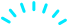 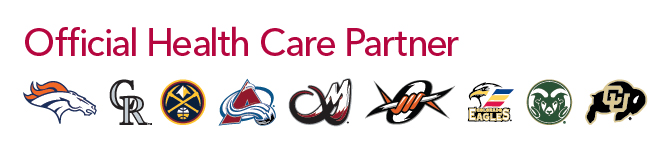